NHÌN HÌNH
ĐOÁN NGHỀ
PLAY
DOCTOR
1/8
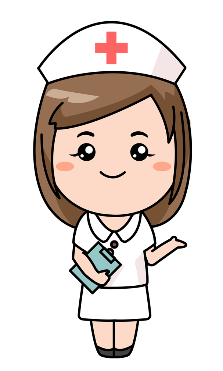 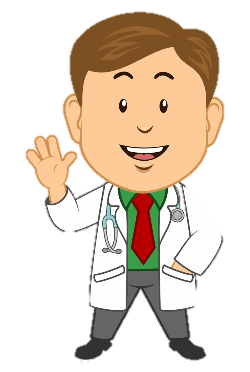 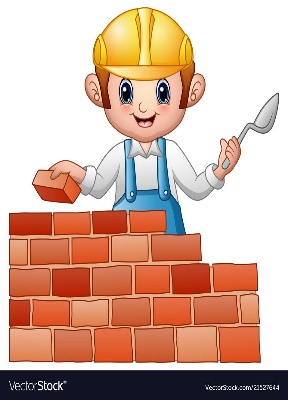 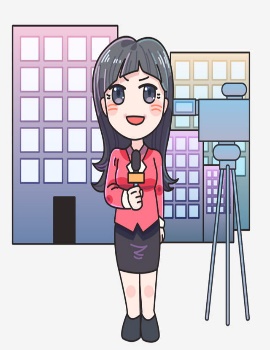 JENNY
GREG
LINDA
PETER
SINGER
2/8
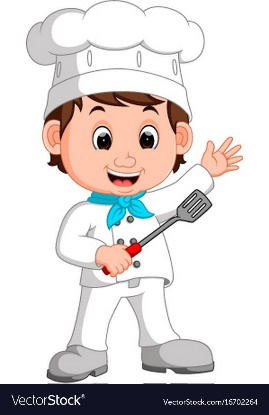 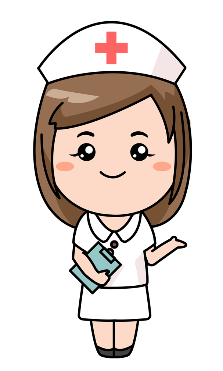 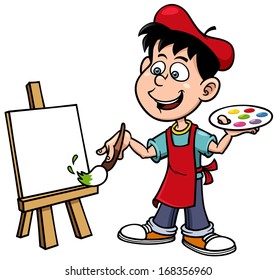 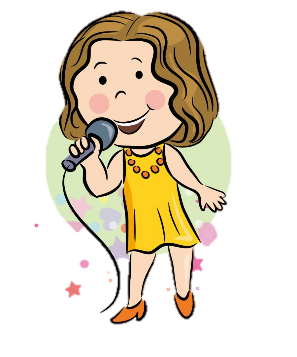 MINA
ADAM
MIKE
JENNY
REPORTER
6/8
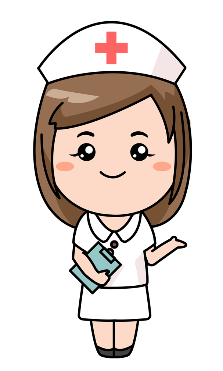 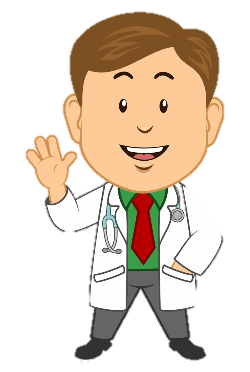 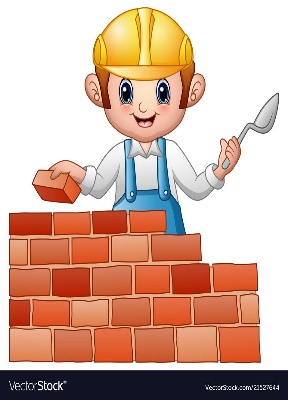 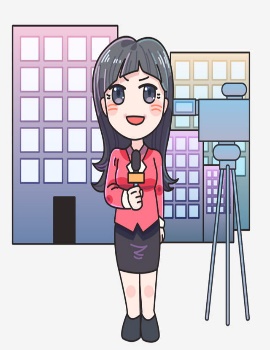 JENNY
LINDA
PETER
GREG
NURSE
3/8
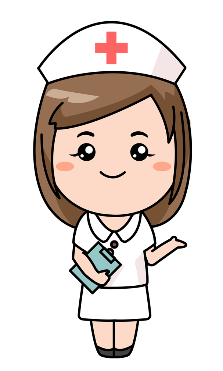 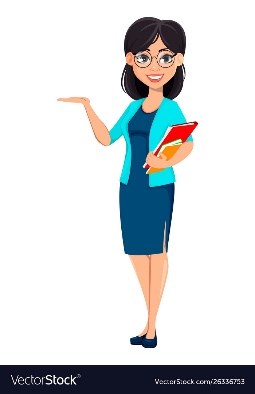 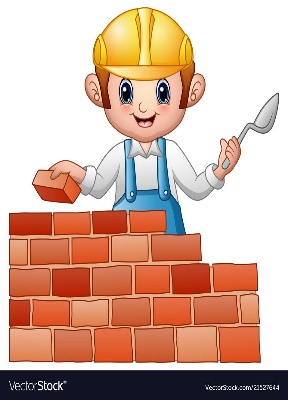 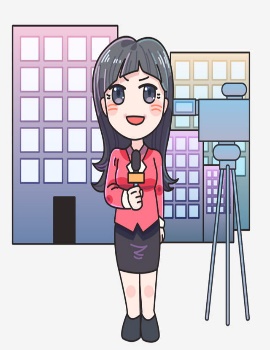 MIA
LINDA
JENNY
GREG
TEACHER
4/8
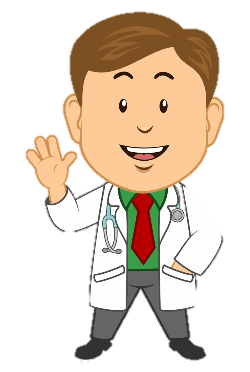 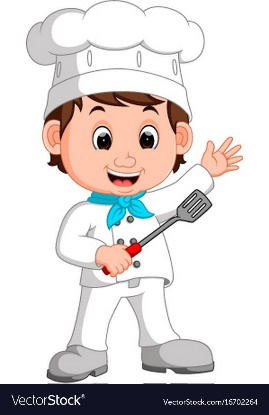 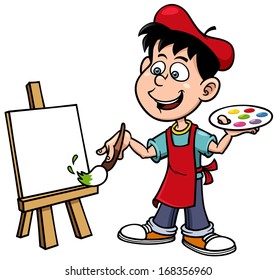 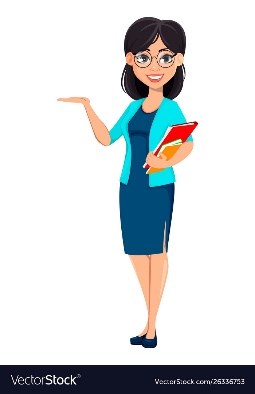 PETER
MIKE
MIA
ADAM
BUILDER
8/8
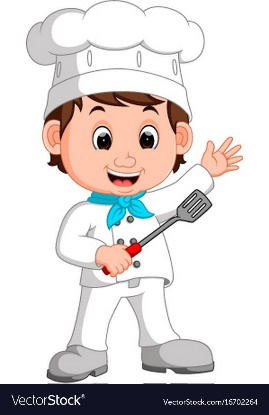 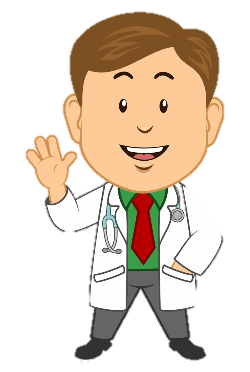 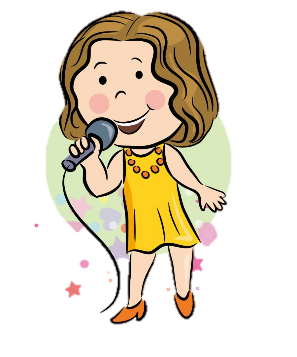 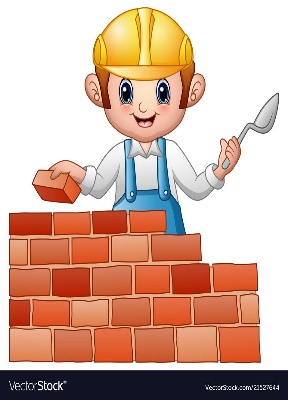 MINA
GREG
ADAM
PETER
CHEF
5/8
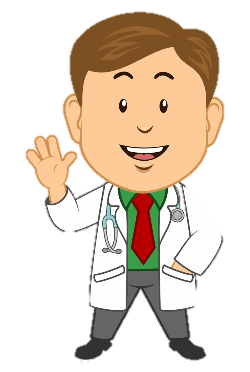 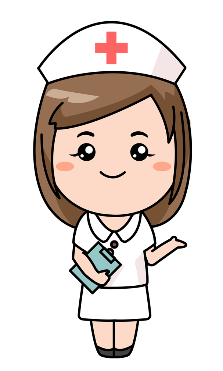 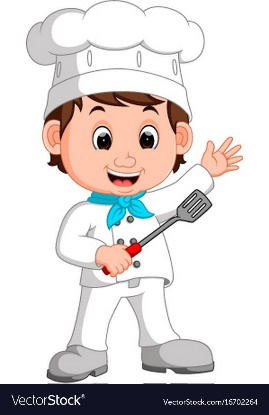 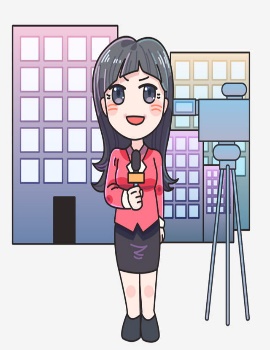 PETER
LINDA
ADAM
JENNY
ARTIST
7/8
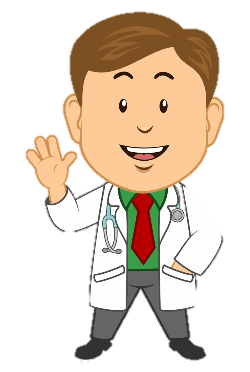 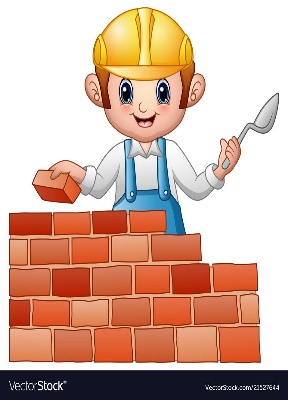 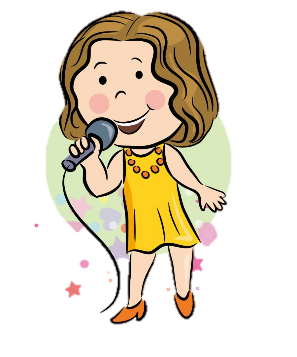 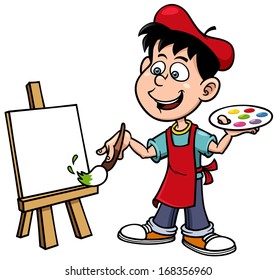 MINA
MIKE
GREG
PETER
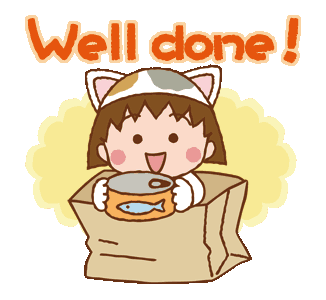